Elements of Design
Drama -     Direction (emphasis)Students - ShapeLike -		  LineTo -		  Tone (mood)Create -	  ColorSilly -		  SpaceTheatre -	  Texture
DIRECTION (EMPHASIS)
Where do you want the audience to look?
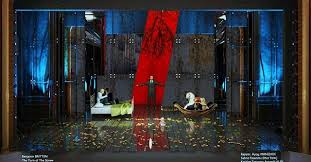 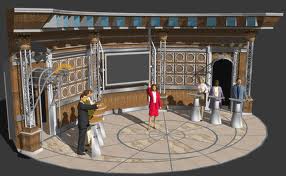 SHAPE
______ – is outline, may be geometric or free-form, natural or stylized, realistic or impressionistic
SHAPE
Shape – is outline, may be geometric or free-form, natural or stylized, realistic or impressionistic
SHAPE
Shape – is outline, may be geometric or free-form, natural or stylized, realistic or impressionistic
More form fitting – upper class
SHAPE
Shape – is outline, may be geometric or free-form, natural or stylized, realistic or impressionistic
More form fitting – upper class
Looser – lower class
SHAPE
Shape – is outline, may be geometric or free-form, natural or stylized, realistic or impressionistic
More form fitting – upper class
Looser – lower class
Consider psychological influences 
______ – infinite, eternal, feminine
__________– unmovable, unimaginative
_________ – uplifting, secure foundation
________– calming, restful, wealth
SHAPE
Shape – is outline, may be geometric or free-form, natural or stylized, realistic or impressionistic
More form fitting – upper class
Looser – lower class
Consider psychological influences 
Circle– infinite, eternal, feminine
__________– unmovable, unimaginative
_________ – uplifting, secure foundation
________– calming, restful, wealth
SHAPE
Shape – is outline, may be geometric or free-form, natural or stylized, realistic or impressionistic
More form fitting – upper class
Looser – lower class
Consider psychological influences 
Circle– infinite, eternal, feminine
Square/cube– unmovable, unimaginative
_________ – uplifting, secure foundation
________– calming, restful, wealth
SHAPE
Shape – is outline, may be geometric or free-form, natural or stylized, realistic or impressionistic
More form fitting – upper class
Looser – lower class
Consider psychological influences 
Circle– infinite, eternal, feminine
Square/cube– unmovable, unimaginative
Triangle – uplifting, secure foundation
________– calming, restful, wealth
SHAPE
Shape – is outline, may be geometric or free-form, natural or stylized, realistic or impressionistic
More form fitting – upper class
Looser – lower class
Consider psychological influences 
Circle – infinite, eternal, feminine
Square/cube – unmovable, unimaginative
Triangle – uplifting, secure foundation
Diamond – calming, restful, wealth
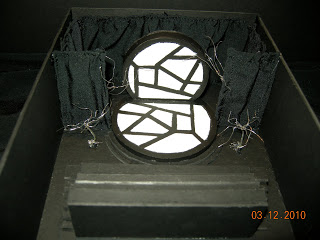 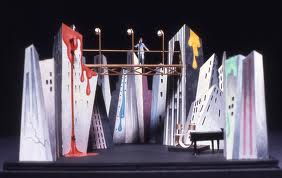 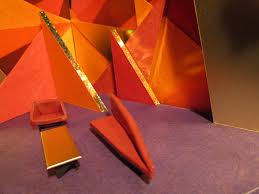 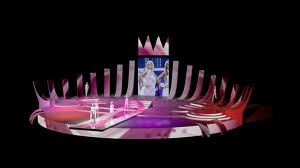 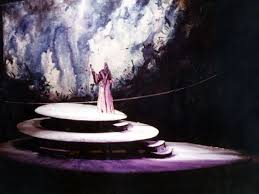 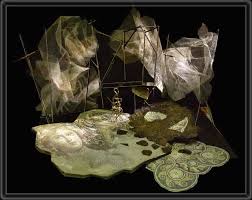 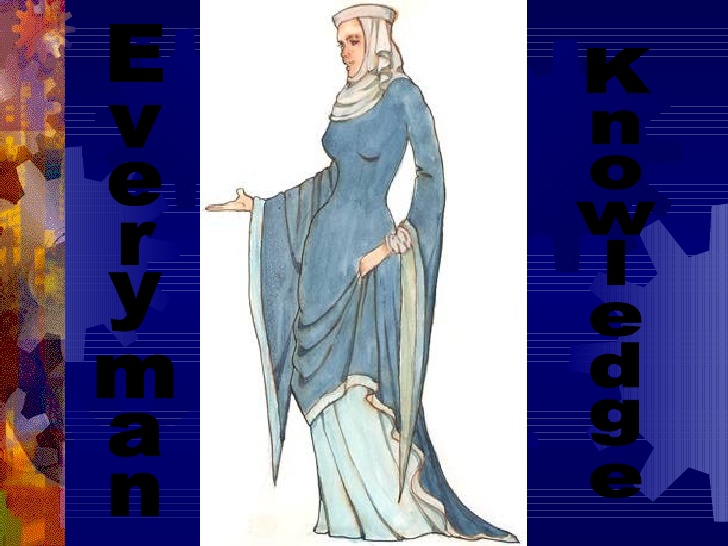 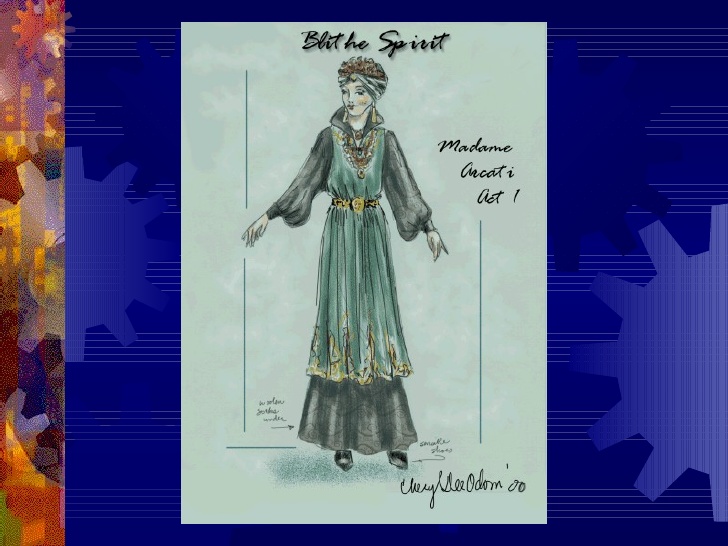 LINE
Different lines cause different psychological connotations:

	*____________ – Dignity, elevation, hope, spirituality
LINE
Different lines cause different psychological connotations:

	* Long Vertical lines – Dignity, elevation, hope, spirituality
LINE
Different lines cause different psychological connotations:

	* Long Vertical lines – Dignity, elevation, hope, spirituality
	* ___________ – emotional stability, calmness, tranquility
LINE
Different lines cause different psychological connotations:

	* Long Vertical lines – Dignity, elevation, hope, spirituality
	* Horizontal lines – emotional stability, calmness, tranquility
LINE
Different lines cause different psychological connotations:

	* Long Vertical lines – Dignity, elevation, hope, spirituality
	* Horizontal lines – emotional stability, calmness, tranquility
	*___________ – driving force, strife, uncertainty, concentration
LINE
Different lines cause different psychological connotations:

	* Long Vertical lines – Dignity, elevation, hope, spirituality
	* Horizontal lines – emotional stability, calmness, tranquility
	* Diagonal lines – driving force, strife, uncertainty, concentration
LINE
Different lines cause different psychological connotations:

	* Long Vertical lines – Dignity, elevation, hope, spirituality
	* Horizontal lines – emotional stability, calmness, tranquility
	* Diagonal lines – driving force, strife, uncertainty, concentration
	*____________ – ease, comfort, wealth, expanse
LINE
Different lines cause different psychological connotations:

	* Long Vertical lines – Dignity, elevation, hope, spirituality
	* Horizontal lines – emotional stability, calmness, tranquility
	* Diagonal lines – driving force, strife, uncertainty, concentration
	* Curved lines – ease, comfort, wealth, expanse
LINE
Different lines cause different psychological connotations:

	* Long Vertical lines – Dignity, elevation, hope, spirituality
	* Horizontal lines – emotional stability, calmness, tranquility
	* Diagonal lines – driving force, strife, uncertainty, concentration
	* Curved lines – ease, comfort, wealth, expanse
	*__________ – chaos, shattered dreams, injustice, pain
LINE
Different lines cause different psychological connotations:

	* Long Vertical lines – Dignity, elevation, hope, spirituality
	* Horizontal lines – emotional stability, calmness, tranquility
	* Diagonal lines – driving force, strife, uncertainty, concentration
	* Curved lines – ease, comfort, wealth, expanse
	* Crooked/jagged lines – chaos, shattered dreams, injustice, pain
LINE
Different lines cause different psychological connotations:

	* Long Vertical lines – Dignity, elevation, hope, spirituality
	* Horizontal lines – emotional stability, calmness, tranquility
	* Diagonal lines – driving force, strife, uncertainty, concentration
	* Curved lines – ease, comfort, wealth, expanse
	* Crooked/jagged lines – chaos, shattered dreams, injustice, pain
	 *__________ – intense excitement (if combined with contrasting 	   	   colors)
LINE
Different lines cause different psychological connotations:

	* Long Vertical lines – Dignity, elevation, hope, spirituality
	* Horizontal lines – emotional stability, calmness, tranquility
	* Diagonal lines – driving force, strife, uncertainty, concentration
	* Curved lines – ease, comfort, wealth, expanse
	* Crooked/jagged lines – chaos, shattered dreams, injustice, pain
	* Curves & angles – intense excitement (if combined with contrasting 	   	   colors)
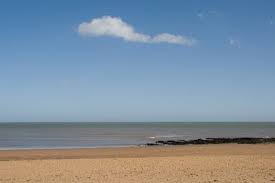 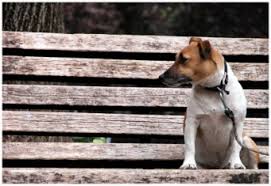 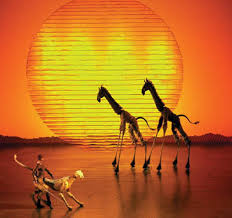 Horizontal 
Lines
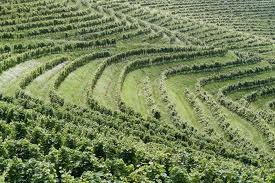 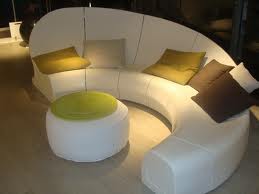 Curved 
Lines
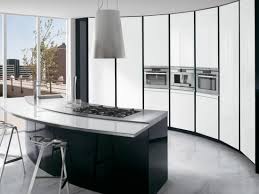 VERTICAL
LINES
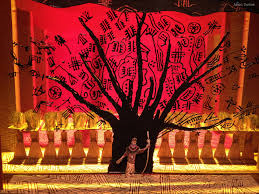 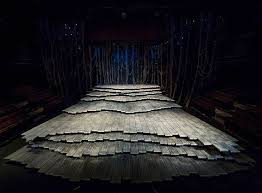 J 
    A
        G
        G      
             E           
                D     
                      L
	     I  
	           N
		E
		     S
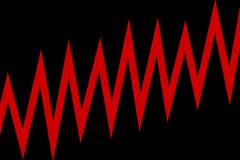 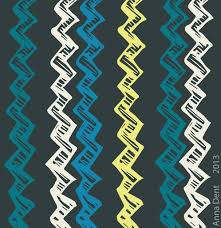 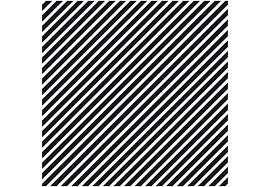 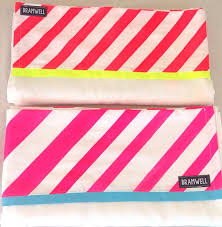 Diagonal Lines
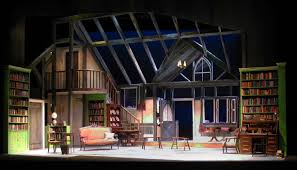 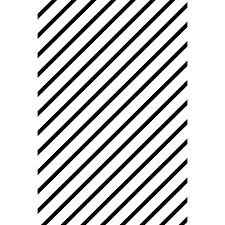 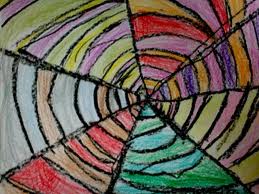 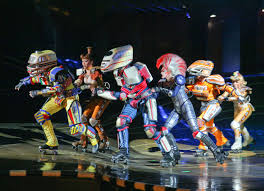 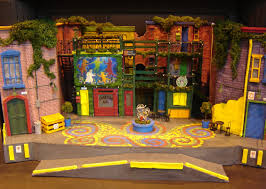 Curves and Angles
TONE (MOOD)
______ – the emotional feeling of the play the audience experiences
Affected by all the technical elements combined
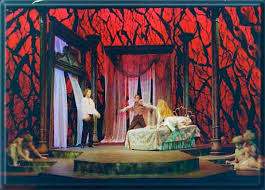 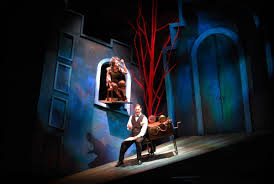 TONE (MOOD)
Mood – the emotional feeling of the play the audience experiences
*Affected by all the technical elements combined
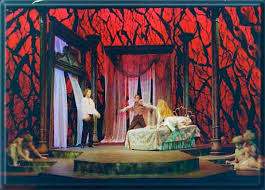 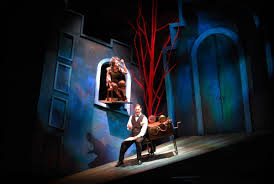 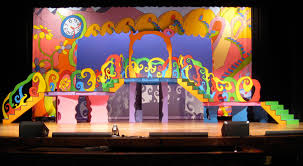 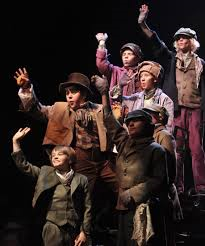 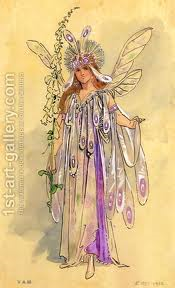 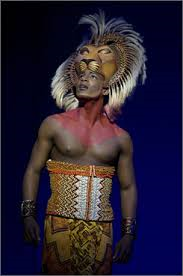 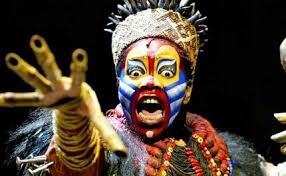 COLOR
Make sure the colors of all different production areas are working together to produce the effect that the director  wants.
Note - Lighting can change the color of your set and costumes!
COLOR
Make sure the colors of all different production areas are working together to produce the effect that the director  wants.
Note - Lighting can change the color of your set and costumes!
______ – the lightness or darkness of a color (tints vs. shades)
_____ – (pastels)have more white, suggest youth, comedy , informality
______ – have more black, suggest dignity, seriousness
COLOR
Make sure the colors of all different production areas are working together to produce the effect that the director  wants.
Note - Lighting can change the color of your set and costumes!
Value – the lightness or darkness of a color (tints vs. shades)
______ – (pastels)have more white, suggest youth, comedy , informality
______ – have more black, suggest dignity, seriousness
COLOR
Make sure the colors of all different production areas are working together to produce the effect that the director  wants.
Note - Lighting can change the color of your set and costumes!
Value – the lightness or darkness of a color (tints vs. shades)
Tints – (pastels)have more white, suggest youth, comedy , informality
______ – have more black, suggest dignity, seriousness
COLOR
Make sure the colors of all different production areas are working together to produce the effect that the director  wants.
Note - Lighting can change the color of your set and costumes!
Value – the lightness or darkness of a color (tints vs. shades)
Tints – (pastels)have more white, suggest youth, comedy , informality
Shades – have more black, suggest dignity, seriousness
COLOR
Make sure the colors of all different production areas are working together to produce the effect that the director  wants.
Note - Lighting can change the color of your set and costumes!
Value – the lightness or darkness of a color (tints vs. shades)
Tints – (pastels)have more white, suggest youth, comedy , informality
Shades – have more black, suggest dignity, seriousness
______ – the pureness of a color
COLOR
Make sure the colors of all different production areas are working together to produce the effect that the director  wants.
Note - Lighting can change the color of your set and costumes!
Value – the lightness or darkness of a color (tints vs. shades)
Tints – (pastels)have more white, suggest youth, comedy , informality
Shades – have more black, suggest dignity, seriousness
Hue – the pureness of a color
COLOR
Make sure the colors of all different production areas are working together to produce the effect that the director  wants.
Note - Lighting can change the color of your set and costumes!
Value – the lightness or darkness of a color (tints vs. shades)
Tints – (pastels)have more white, suggest youth, comedy , informality
Shades – have more black, suggest dignity, seriousness
Hue – the pureness of a color
_____________ – the brightness or dullness of a color
Warm colors advance – Red, Orange, yellow (stimulating, exciting, comedies)
Cool colors recede – Blue, Green, Violet (tranquility, calm, serious
Different colors express different ideas:
COLOR
Make sure the colors of all different production areas are working together to produce the effect that the director  wants.
Note - Lighting can change the color of your set and costumes!
Value – the lightness or darkness of a color (tints vs. shades)
Tints – (pastels)have more white, suggest youth, comedy , informality
Shades – have more black, suggest dignity, seriousness
Hue – the pureness of a color
Intensity (saturation) – the brightness or dullness of a color
Warm colors advance – Red, Orange, yellow (stimulating, exciting, comedies)
Cool colors recede – Blue, Green, Violet (tranquility, calm, serious
Different colors express different ideas:
______ – calm, cold, formal, spiritual, pure, truthful, depressing
Blue – calm, cold, formal, spiritual, pure, truthful, depressing
Blue – calm, cold, formal, spiritual, pure, truthful, depressing
_______ – exhilarating, cheerful, lively
Blue – calm, cold, formal, spiritual, pure, truthful, depressing
Orange – exhilarating, cheerful, lively
Blue – calm, cold, formal, spiritual, pure, truthful, depressing
Orange – exhilarating, cheerful, lively
______ – aggressive, passionate, bloody, angry, strong
Blue – calm, cold, formal, spiritual, pure, truthful, depressing
Orange – exhilarating, cheerful, lively
Red – aggressive, passionate, bloody, angry, strong
Blue – calm, cold, formal, spiritual, pure, truthful, depressing
Orange – exhilarating, cheerful, lively
Red – aggressive, passionate, bloody, angry, strong
______ – cheerful, happy, youthful, cowardly
Blue – calm, cold, formal, spiritual, pure, truthful, depressing
Orange – exhilarating, cheerful, lively
Red – aggressive, passionate, bloody, angry, strong
Yellow – cheerful, happy, youthful, cowardly
Blue – calm, cold, formal, spiritual, pure, truthful, depressing
Orange – exhilarating, cheerful, lively
Red – aggressive, passionate, bloody, angry, strong
Yellow – cheerful, happy, youthful, cowardly
______ – fanciful, romantic
Blue – calm, cold, formal, spiritual, pure, truthful, depressing
Orange – exhilarating, cheerful, lively
Red – aggressive, passionate, bloody, angry, strong
Yellow – cheerful, happy, youthful, cowardly
Pink – fanciful, romantic
Blue – calm, cold, formal, spiritual, pure, truthful, depressing
Orange – exhilarating, cheerful, lively
Red – aggressive, passionate, bloody, angry, strong
Yellow – cheerful, happy, youthful, cowardly
Pink – fanciful, romantic
______ – youthful, eternal, reborn, jealous
Blue – calm, cold, formal, spiritual, pure, truthful, depressing
Orange – exhilarating, cheerful, lively
Red – aggressive, passionate, bloody, angry, strong
Yellow – cheerful, happy, youthful, cowardly
Pink – fanciful, romantic
Green – youthful, eternal, reborn, jealous
Blue – calm, cold, formal, spiritual, pure, truthful, depressing
Orange – exhilarating, cheerful, lively
Red – aggressive, passionate, bloody, angry, strong
Yellow – cheerful, happy, youthful, cowardly
Pink – fanciful, romantic
Green – youthful, eternal, reborn, jealous
_______ – restful, soothing, tranquil
Blue – calm, cold, formal, spiritual, pure, truthful, depressing
Orange – exhilarating, cheerful, lively
Red – aggressive, passionate, bloody, angry, strong
Yellow – cheerful, happy, youthful, cowardly
Pink – fanciful, romantic
Green – youthful, eternal, reborn, jealous
Soft Green – restful, soothing, tranquil
Blue – calm, cold, formal, spiritual, pure, truthful, depressing
Orange – exhilarating, cheerful, lively
Red – aggressive, passionate, bloody, angry, strong
Yellow – cheerful, happy, youthful, cowardly
Pink – fanciful, romantic
Green – youthful, eternal, reborn, jealous
Soft Green – restful, soothing, tranquil
______ – mournful, mystic, regal
Blue – calm, cold, formal, spiritual, pure, truthful, depressing
Orange – exhilarating, cheerful, lively
Red – aggressive, passionate, bloody, angry, strong
Yellow – cheerful, happy, youthful, cowardly
Pink – fanciful, romantic
Green – youthful, eternal, reborn, jealous
Soft Green – restful, soothing, tranquil
Purple – mournful, mystic, regal
Blue – calm, cold, formal, spiritual, pure, truthful, depressing
Orange – exhilarating, cheerful, lively
Red – aggressive, passionate, bloody, angry, strong
Yellow – cheerful, happy, youthful, cowardly
Pink – fanciful, romantic
Green – youthful, eternal, reborn, jealous
Soft Green – restful, soothing, tranquil
Purple – mournful, mystic, regal
_______ – neutral, depressing, negative, somber
Blue – calm, cold, formal, spiritual, pure, truthful, depressing
Orange – exhilarating, cheerful, lively
Red – aggressive, passionate, bloody, angry, strong
Yellow – cheerful, happy, youthful, cowardly
Pink – fanciful, romantic
Green – youthful, eternal, reborn, jealous
Soft Green – restful, soothing, tranquil
Purple – mournful, mystic, regal
Gray – neutral, depressing, negative, somber
Blue – calm, cold, formal, spiritual, pure, truthful, depressing
Orange – exhilarating, cheerful, lively
Red – aggressive, passionate, bloody, angry, strong
Yellow – cheerful, happy, youthful, cowardly
Pink – fanciful, romantic
Green – youthful, eternal, reborn, jealous
Soft Green – restful, soothing, tranquil
Purple – mournful, mystic, regal
Gray – neutral, depressing, negative, somber
_______ – earthy, common, poverty-stricken
Blue – calm, cold, formal, spiritual, pure, truthful, depressing
Orange – exhilarating, cheerful, lively
Red – aggressive, passionate, bloody, angry, strong
Yellow – cheerful, happy, youthful, cowardly
Pink – fanciful, romantic
Green – youthful, eternal, reborn, jealous
Soft Green – restful, soothing, tranquil
Purple – mournful, mystic, regal
Gray – neutral, depressing, negative, somber
Brown – earthy, common, poverty-stricken
Blue – calm, cold, formal, spiritual, pure, truthful, depressing
Orange – exhilarating, cheerful, lively
Red – aggressive, passionate, bloody, angry, strong
Yellow – cheerful, happy, youthful, cowardly
Pink – fanciful, romantic
Green – youthful, eternal, reborn, jealous
Soft Green – restful, soothing, tranquil
Purple – mournful, mystic, regal
Gray – neutral, depressing, negative, somber
Brown – earthy, common, poverty-stricken
______ – melancholic, tragic, gloomy, deathlike
Blue – calm, cold, formal, spiritual, pure, truthful, depressing
Orange – exhilarating, cheerful, lively
Red – aggressive, passionate, bloody, angry, strong
Yellow – cheerful, happy, youthful, cowardly
Pink – fanciful, romantic
Green – youthful, eternal, reborn, jealous
Soft Green – restful, soothing, tranquil
Purple – mournful, mystic, regal
Gray – neutral, depressing, negative, somber
Brown – earthy, common, poverty-stricken
Black – melancholic, tragic, gloomy, deathlike
Blue – calm, cold, formal, spiritual, pure, truthful, depressing
Orange – exhilarating, cheerful, lively
Red – aggressive, passionate, bloody, angry, strong
Yellow – cheerful, happy, youthful, cowardly
Pink – fanciful, romantic
Green – youthful, eternal, reborn, jealous
Soft Green – restful, soothing, tranquil
Purple – mournful, mystic, regal
Gray – neutral, depressing, negative, somber
Brown – earthy, common, poverty-stricken
Black – melancholic, tragic, gloomy, deathlike
_____ – truthful, pure, chaste, innocent, peaceful
Blue – calm, cold, formal, spiritual, pure, truthful, depressing
Orange – exhilarating, cheerful, lively
Red – aggressive, passionate, bloody, angry, strong
Yellow – cheerful, happy, youthful, cowardly
Pink – fanciful, romantic
Green – youthful, eternal, reborn, jealous
Soft Green – restful, soothing, tranquil
Purple – mournful, mystic, regal
Gray – neutral, depressing, negative, somber
Brown – earthy, common, poverty-stricken
Black – melancholic, tragic, gloomy, deathlike
White – truthful, pure, chaste, innocent, peaceful
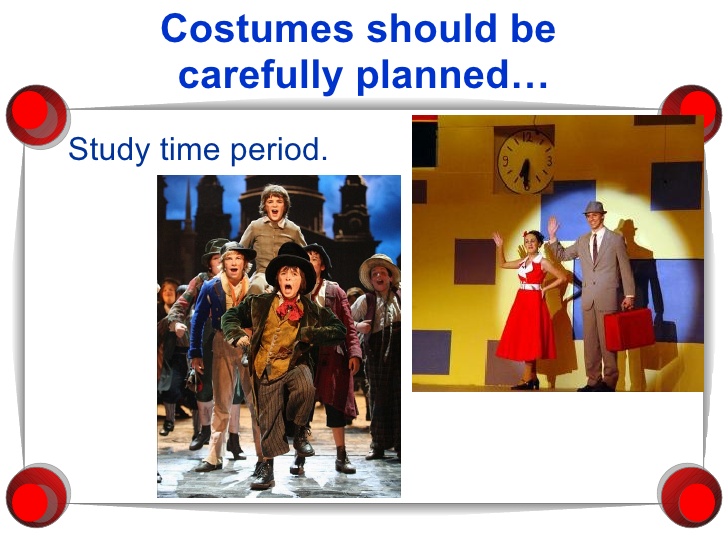 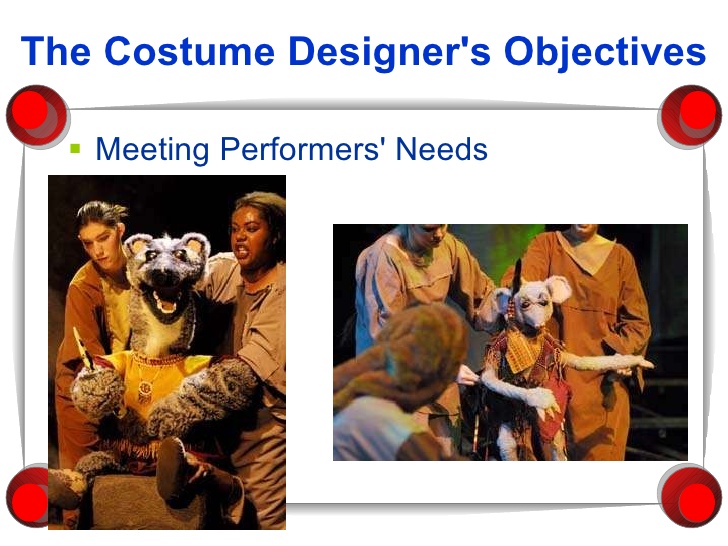 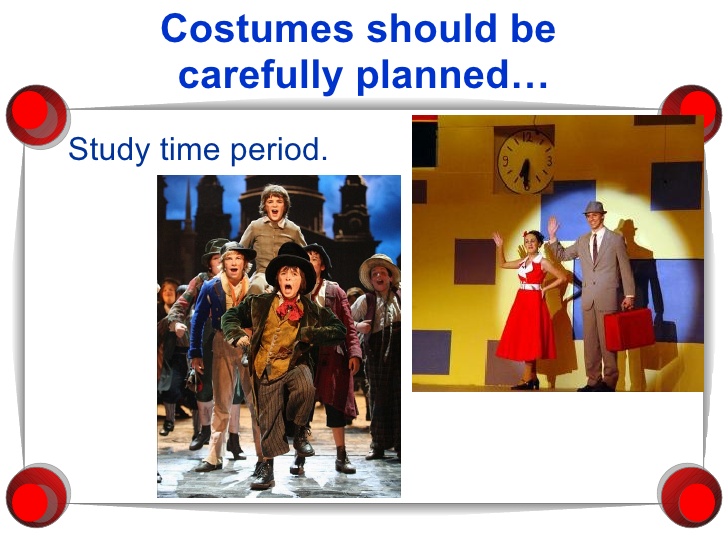 SPACE
1.  What type of theatre space is the performance in? 
Proscenium, in the round, small theatre, large theatre
SPACE
1.  What type of theatre space is the performance in? 
Proscenium, in the round, small theatre, large theatre
 Different sizes will require different design elements.
SPACE
1.  What type of theatre space is the performance in? 
Proscenium, in the round, small theatre, large theatre
 Different sizes will require different design elements.
_________ – (measured by height of a human being)
SPACE
1.  What type of theatre space is the performance in? 
Proscenium, in the round, small theatre, large theatre
 Different sizes will require different design elements.
Proportion – (measured by height of a human being)
_______ – equal distribution of emphasis
SPACE
1.  What type of theatre space is the performance in? 
Proscenium, in the round, small theatre, large theatre
 Different sizes will require different design elements.
Proportion – (measured by height of a human being)
Balance – equal distribution of emphasis
SPACE
1.  What type of theatre space is the performance in? 
Proscenium, in the round, small theatre, large theatre
 Different sizes will require different design elements.
Proportion – (measured by height of a human being)
Balance – equal distribution of emphasis
_____ – bulk and weight
SPACE
1.  What type of theatre space is the performance in? 
Proscenium, in the round, small theatre, large theatre
 Different sizes will require different design elements.
Proportion – (measured by height of a human being)
Balance – equal distribution of emphasis
Mass – bulk and weight
SPACE
1.   What type of theatre space is the performance in? 
Proscenium, in the round, small theatre, large theatre
 Different sizes will require different design elements.
Proportion – (measured by height of a human being)
Balance – equal distribution of emphasis
Mass – bulk and weight
2.  What is the setting of the performance?  Period, location, etc.
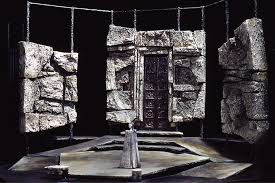 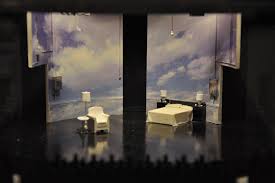 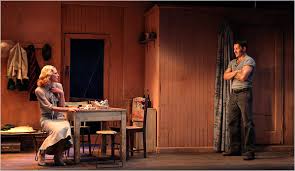 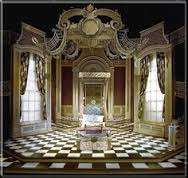 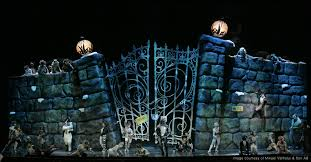 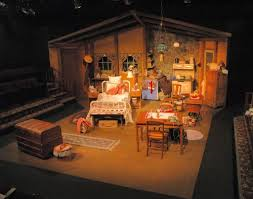 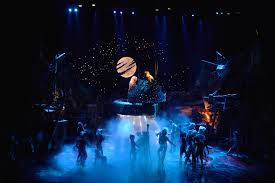 TEXTURE
_______ – the relative roughness or smoothness of an object
TEXTURE
Texture – the relative roughness or smoothness of an object
TEXTURE
Texture – the relative roughness or smoothness of an object
_______ – silk, satin, finished, ex. upper class, good guys
TEXTURE
Texture – the relative roughness or smoothness of an object
Smooth – silk, satin, finished, ex. upper class, good guys
TEXTURE
Texture – the relative roughness or smoothness of an object
Smooth – silk, satin, finished, ex. upper class, good guys
______ – burlap, bumpy, rocky, ex. Lower class, villains
TEXTURE
Texture – the relative roughness or smoothness of an object
Smooth – silk, satin, finished, ex. upper class, good guys
Rough – burlap, bumpy, rocky, ex. Lower class, villains
TEXTURE
Texture – the relative roughness or smoothness of an object
Smooth – silk, satin, finished, ex. upper class, good guys
Rough – burlap, bumpy, rocky, ex. Lower class, villains
_______ – lacy pattern, chiffon, fragile, vulnerable
TEXTURE
Texture – the relative roughness or smoothness of an object
Smooth – silk, satin, finished, ex. upper class, good guys
Rough – burlap, bumpy, rocky, ex. Lower class, villains
Delicate – lacy pattern, chiffon, fragile, vulnerable
TEXTURE
Texture – the relative roughness or smoothness of an object
Smooth – silk, satin, finished, ex. upper class, good guys
Rough – burlap, bumpy, rocky, ex. Lower class, villains
Delicate – lacy pattern, chiffon, fragile, vulnerable 
________ – leather, fur, more rugged, sturdy
TEXTURE
Texture – the relative roughness or smoothness of an object
Smooth – silk, satin, finished, ex. upper class, good guys, 
Rough – burlap, bumpy, rocky, ex. Lower class, villains
Delicate – lacy pattern, chiffon, fragile, vulnerable 
Heavier – leather, fur, more rugged, sturdy
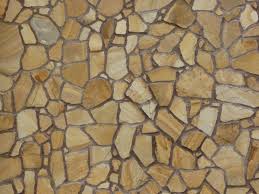 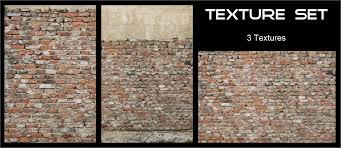 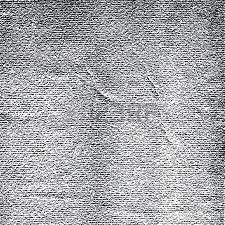 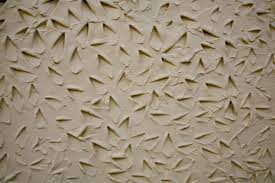 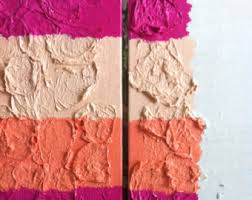 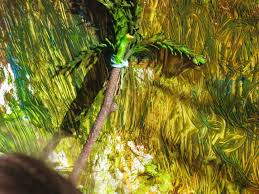 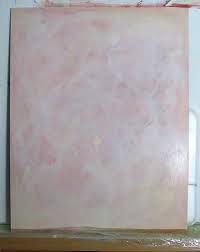 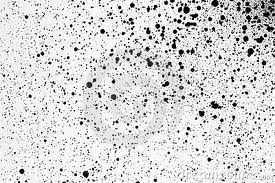 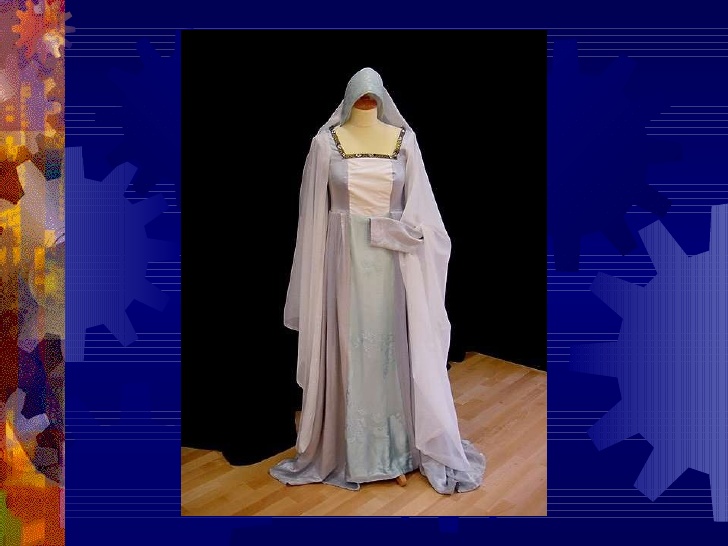 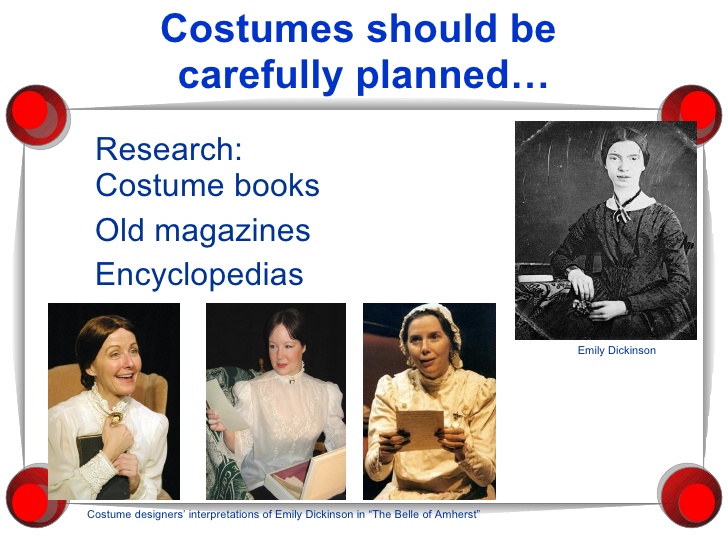 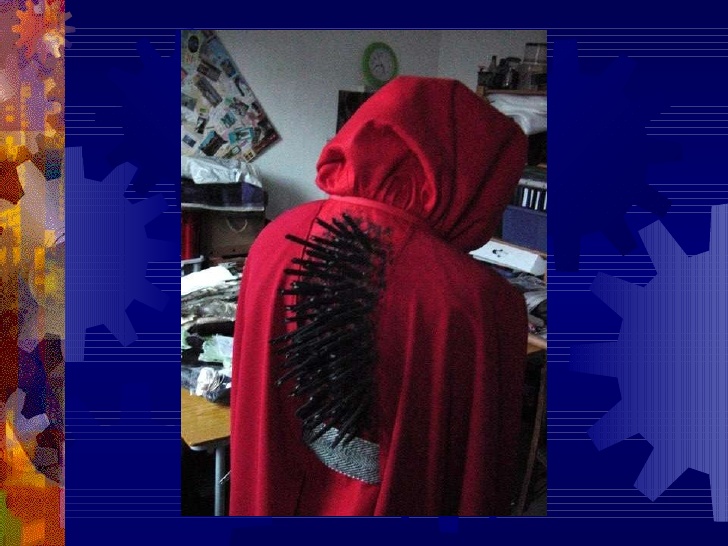 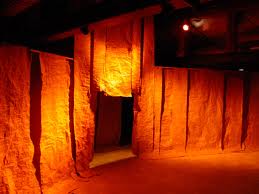 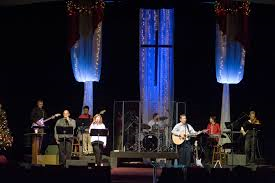 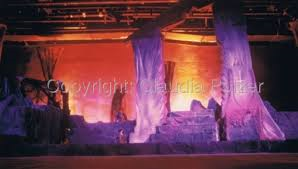 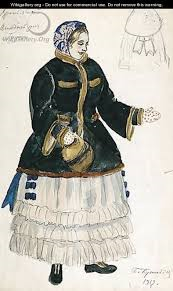 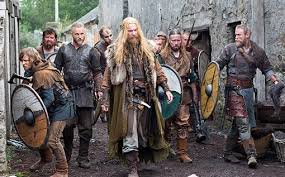 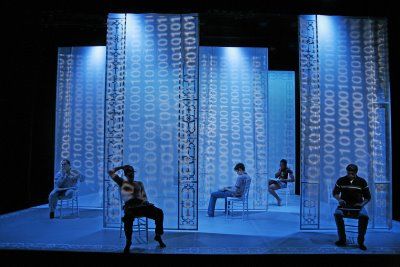 The director wants a chair…what kind ??
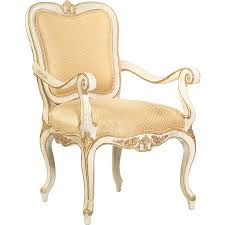 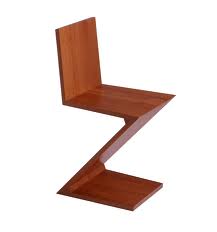 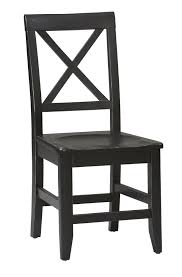 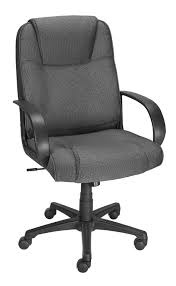 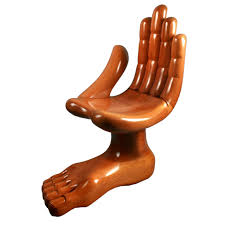 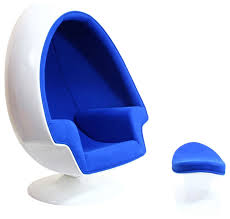 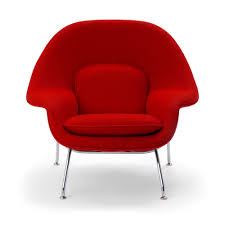 Direction
Shape
Line
Tone
Color
Space
Texture
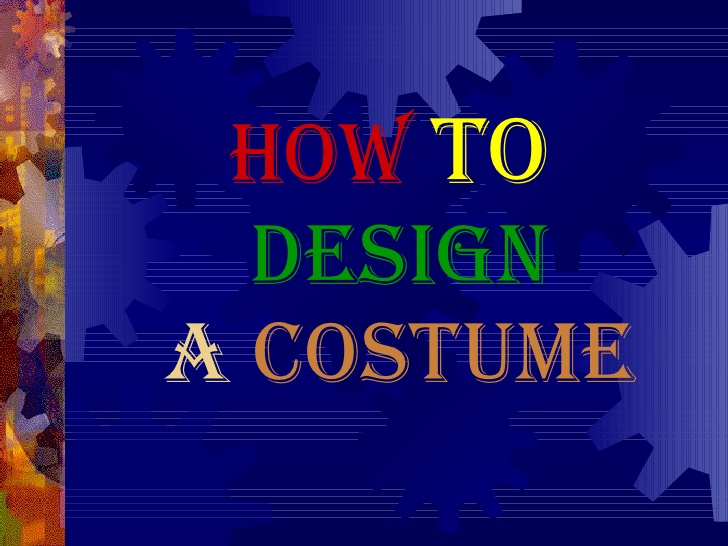